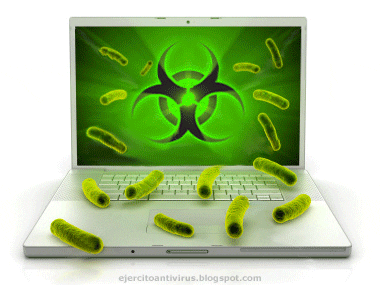 আজকের মাল্টিমিডিয়া শ্রেণিতে স্বাগতম
শিক্ষক পরিচিতি
পাঠ পরিচিতি
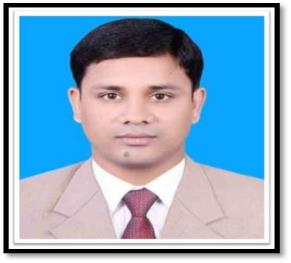 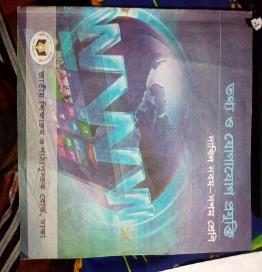 নবম-দশম শ্রেণি   
বিষয়-তথ্য ও যোগাযোগ প্রযুক্তি
অধ্যায়-দ্বিতীয়  
সময়-৫০মিনিট 
তারিখ-০৬/০৪/২০২০খ্রি.
বিশ্ব নাথ দাস 
সহকারী শিক্ষক (আইসিটি)
মগড়া উচ্চ বালিকা বিদ্যালয়
টাংগাইল সদর, টাংগাইল।
এসো আমরা কিছু ছবি দেখি
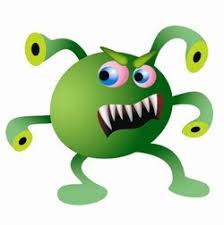 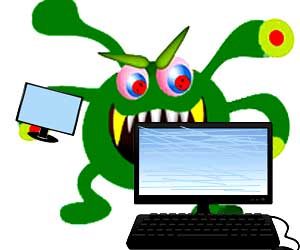 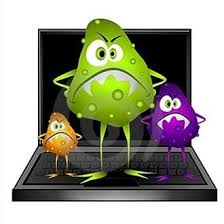 ভাইরাস
ছবি দেখে কি বুজতে পারছো সবাই ?
আমাদের আজকের পাঠ
ভাইরাস
শিখনফল
এই পাঠ শেষে শিক্ষার্থীরা -------

     ১। ভাইরাস কী তা বলতে পারবে; 
     ২। ভাইরাস আক্রান্ত হওয়ার লক্ষনসমুহ ব্যাখ্যা করতে পারবে; 
     ৩। ভাইরাস সাধারনত যা যা ক্ষতি করতে পারে তা বর্ণনা করতে পারবে।
জেনে নেই ভাইরাস কী?
ভাইরাস হলো এক ধরনের ক্ষতিকারক সফটওয়্যার।
যা তথ্য ও উপাত্তকে আক্রমণ করে এবং যার নিজের সংখ্যা বৃদ্ধির ক্ষমতা রয়েছে ।
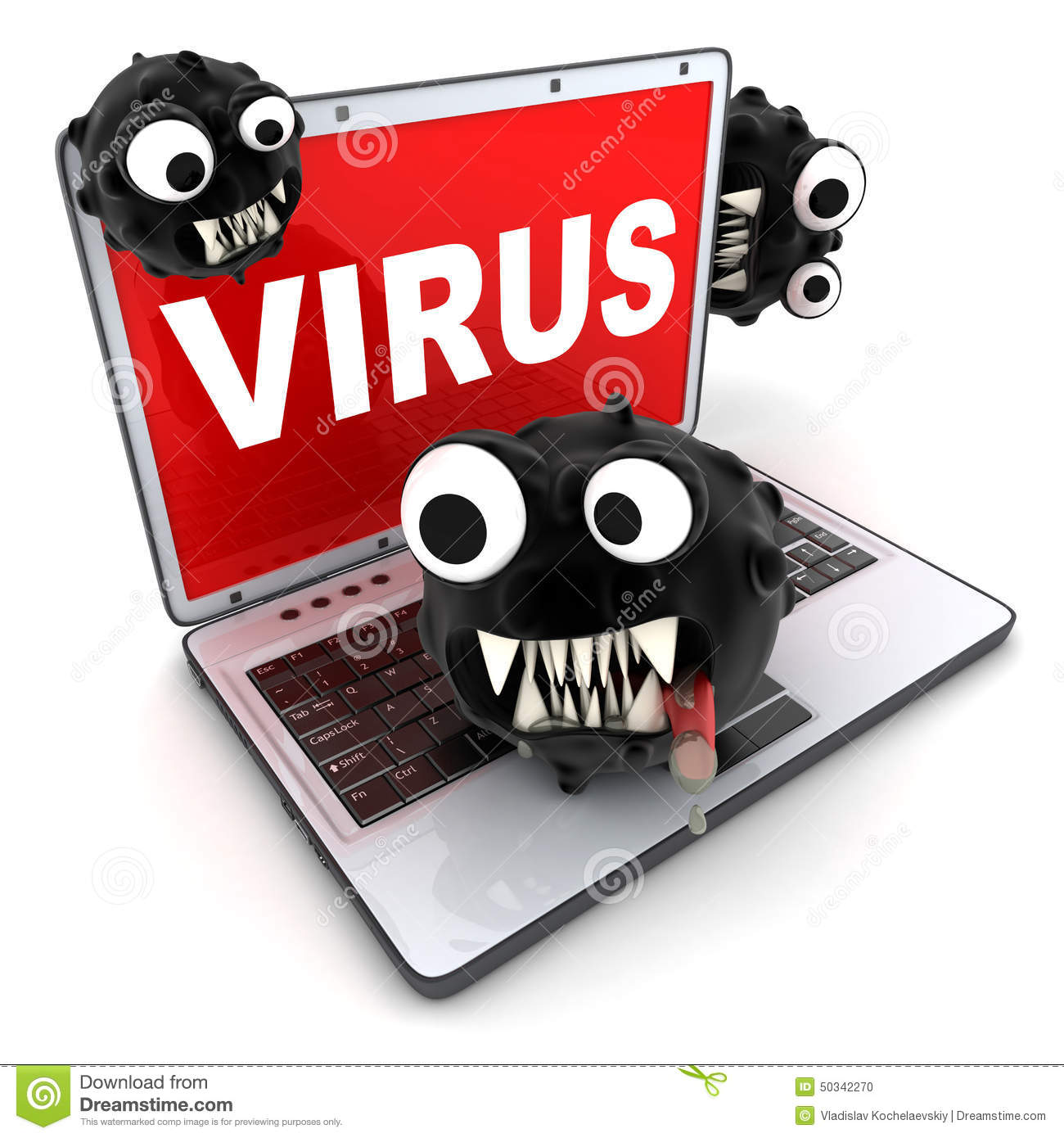 VIRUS শব্দের পুর্নরুপ হলো Vital Information Resources Under Sige যার অর্থ দাঁড়ায় গুরুত্ত্বপুর্ন তথ্যসমুহ দখলে নেওয়া বা ক্ষতি সাধন করা।
ভাইরাসের আবিষ্কারক
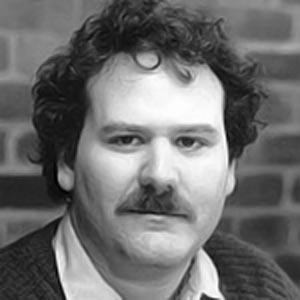 ১৯৮০ সালে ভাইরাসের নামকরন করেছেন প্রখ্যাত গবেষক University of New Haven”- এর অধ্যাপক ফ্রেড কোহেন (Fred Cohen)
জেনে নেই পরিচিত কিছু ভাইরাসের নাম
সিআইএইচ
(CIH)
ভিয়েনা
(Vienna)
স্টোন
(Stone)
Trojan Horse
ট্রোজান হর্স
ফোল্ডার
(Folder)
একক কাজ
ভাইরাস কি ,ভাইরাস কে আবিস্কার করেন ?
ভাইরাস আক্রান্ত হওয়ার লক্ষন সমুহ:
প্রোগ্রাম ও ফাইল চালু করতে স্বাভাবিক সময়ের চেয়েও বেশি সময় লাগছে ;
মেমোরি কম দেখাচ্ছে ফলে গতি কমে গেছে ;
নতুন প্রোগ্রাম ইনষ্টলের ক্ষেত্রে বেশি সময় লাগছে ;
ভাইরাস আক্রান্ত হওয়ার লক্ষন সমুহ:
চলমান কাজের ফাইল গুলো বেশি জায়গা দখল করে;
কাজ করতে করতে হঠাৎ বন্ধ হয়ে যাচ্ছে বা রিস্টার্ট হচ্ছে;
ফোল্ডারে বিদ্যমান ফাইল গুলোর নাম পরিবর্তন হয়ে গেছে;
জোড়ায় কাজ
কিসের মাধ্যমে ভাইরাস কম্পিউটারকে আক্রমন করে জোড়ায় আলোচনা কর?
ভাইরাস সাধারনত যা যা ক্ষতি করে :
কম্পিউটারের সংরক্ষিত কোনো ফাইল মুছে দিতে পারে ; 
ডেটা বিকৃত বা Corrupt করে দিতে পারে ;
কম্পিউটারে কাজ করার সময় অবাঞ্ছিত বার্তা প্রদর্শন করতে পারে ;
কম্পিউটার মনিটর ডিসপ্লেকে বিকৃত বা Corrupt করে দিতে পারে ;
সিস্টেমের কাজকে ধীরগতি সম্পন্ন করে দিতে পারে ইত্যাদি ;
ভাইরাস আক্রান্ত কম্পিউটার
দলীয় কাজ
ভাইরাসমুক্ত কম্পিউটার ধীরে ধীরে ভাইরাসে সংক্রমিত হয় ব্যাখ্যা কর ?
মূল্যায়ন
বাড়ির কাজ
কম্পিউটার ব্যবহারের সময় তুমি কি কি  সমস্যায় পড়েছো তা খাতায় লিখে আনবে ।
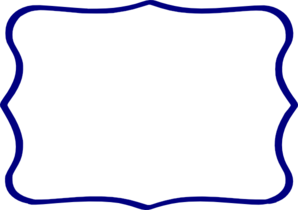 আজকের শ্রেণিতে  উপস্থিত থাকার
জন্য সবাইকে ধন্যবাদ ।